Деревья – не только украшения Земли
Дидактическая игра «Угадай дерево»
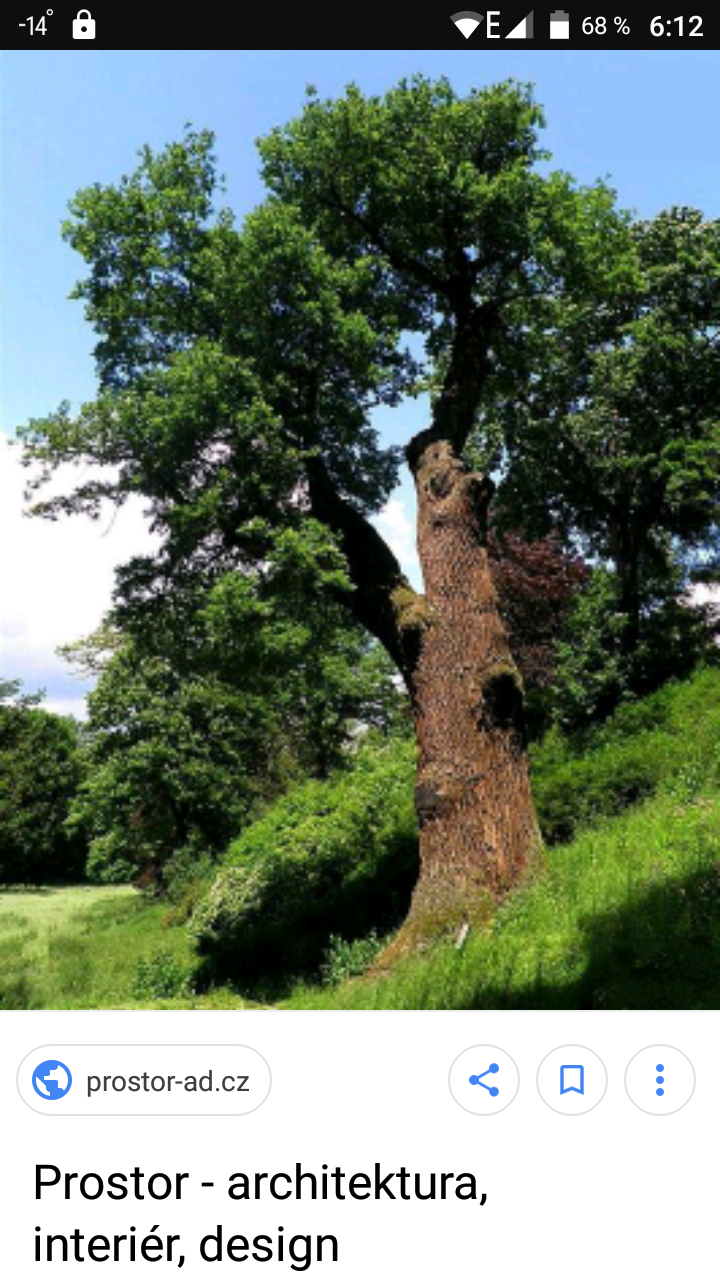 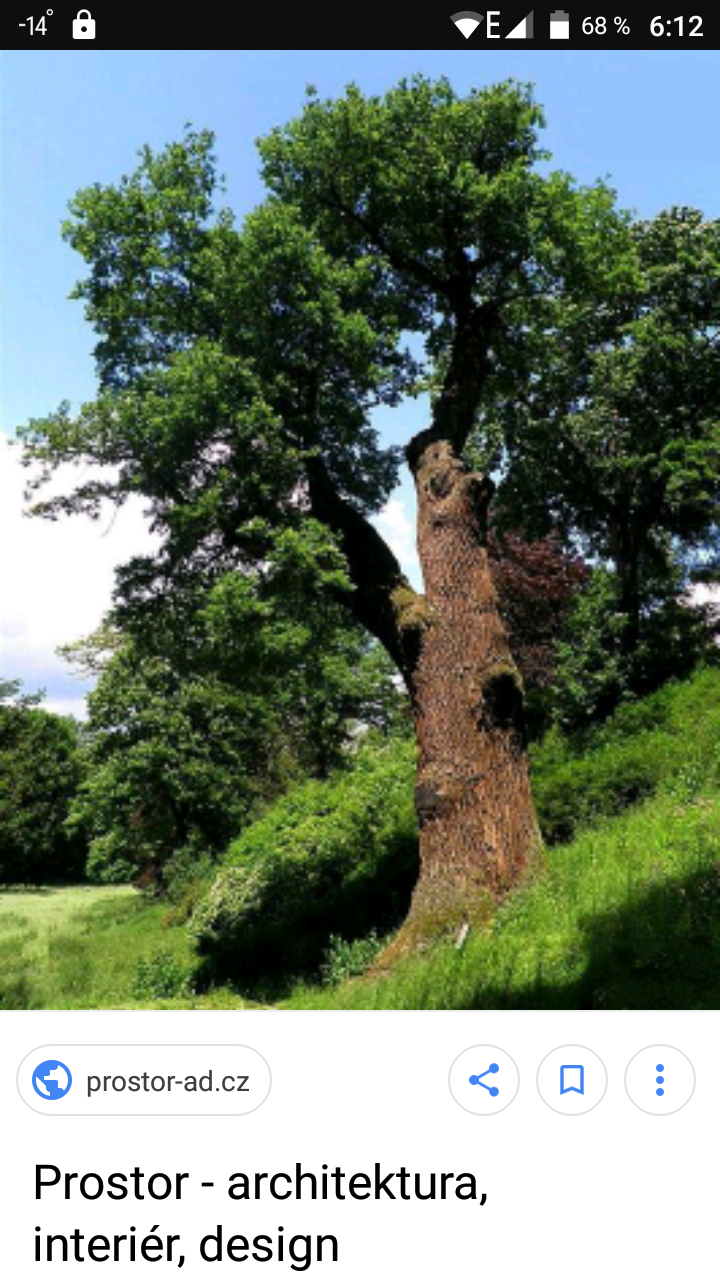 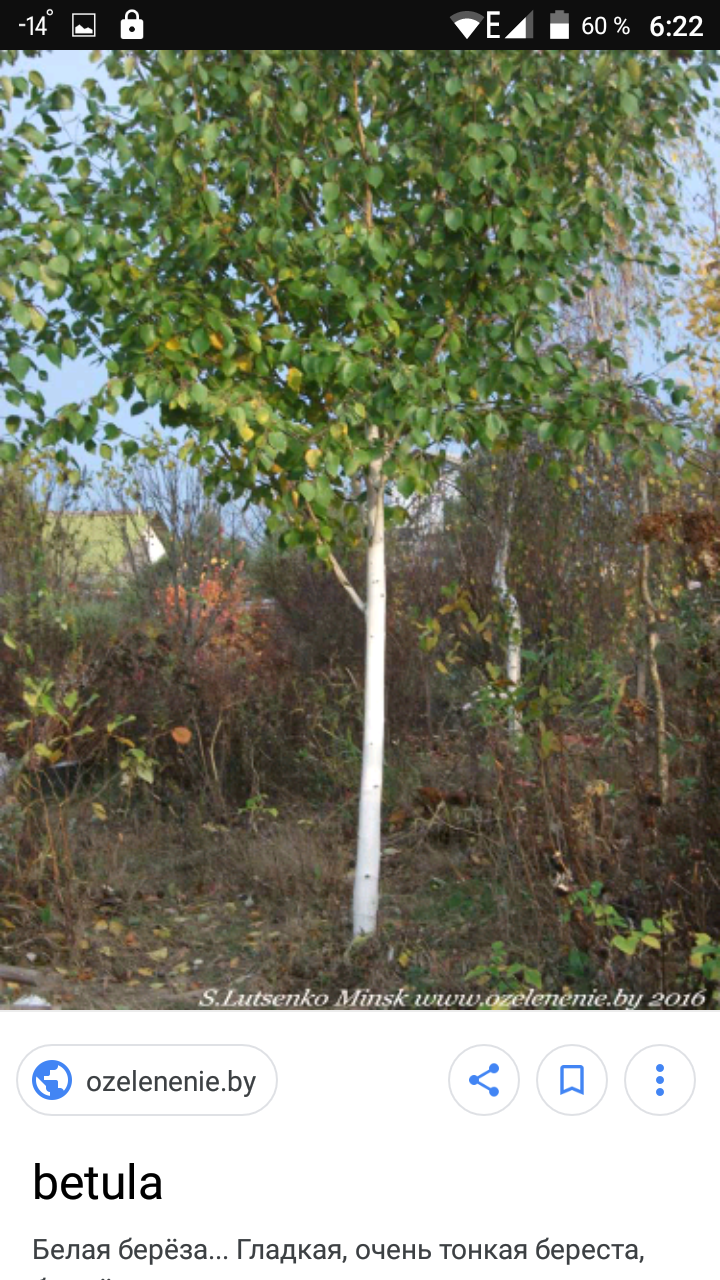 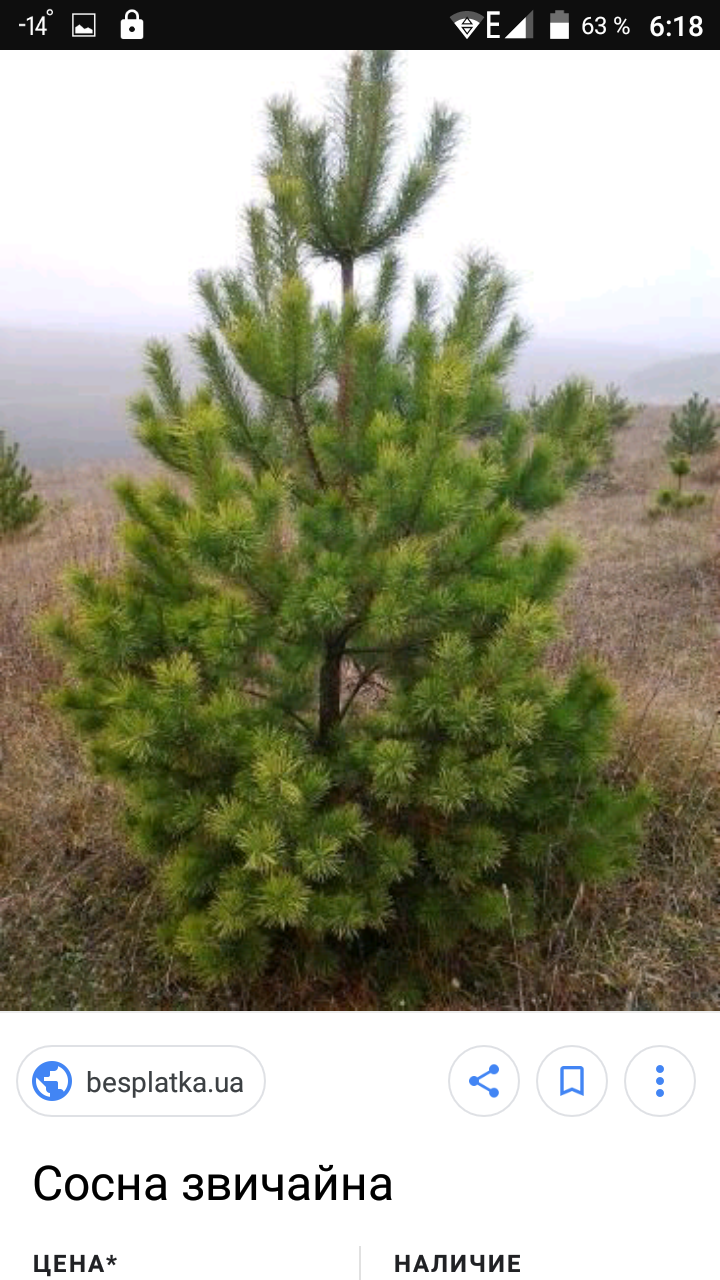 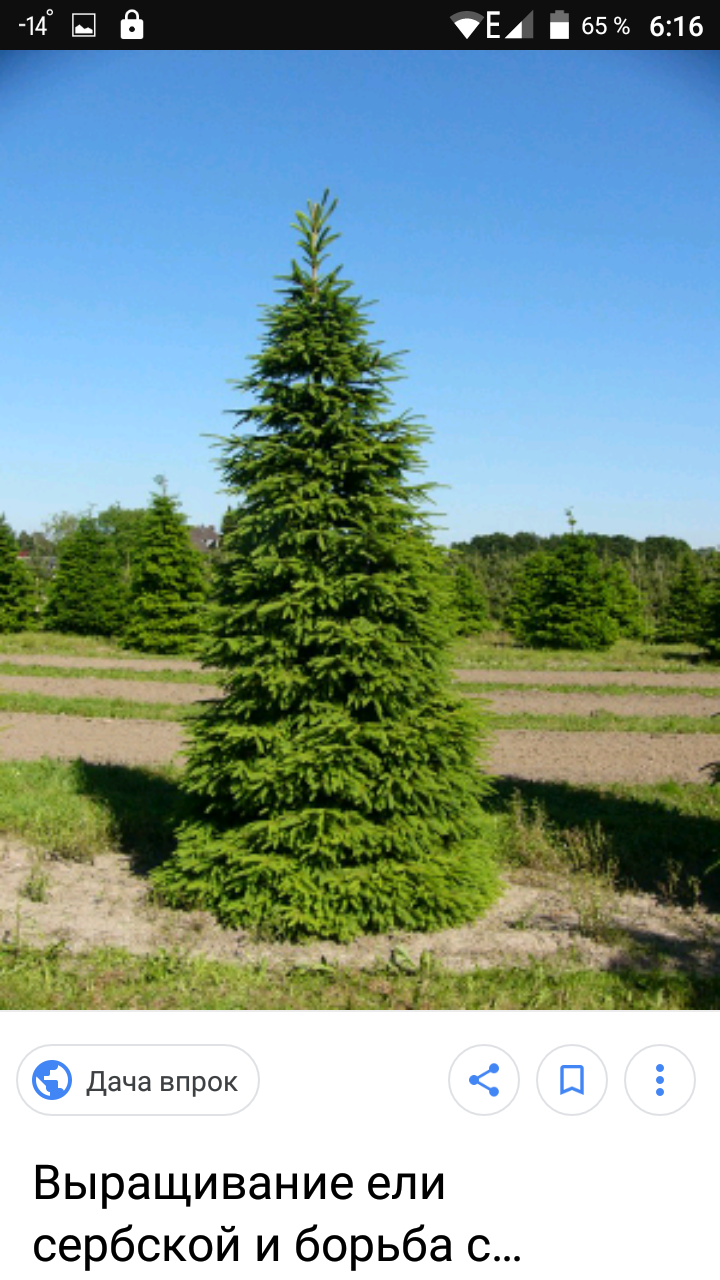 Дидактическая игра «Что лишнее»
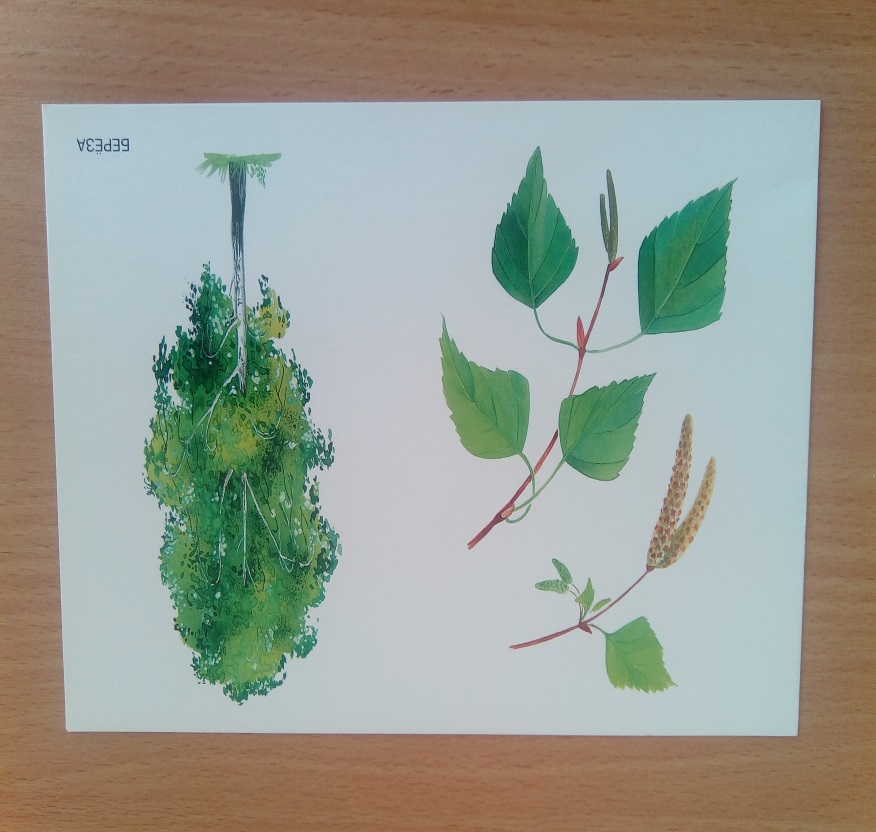 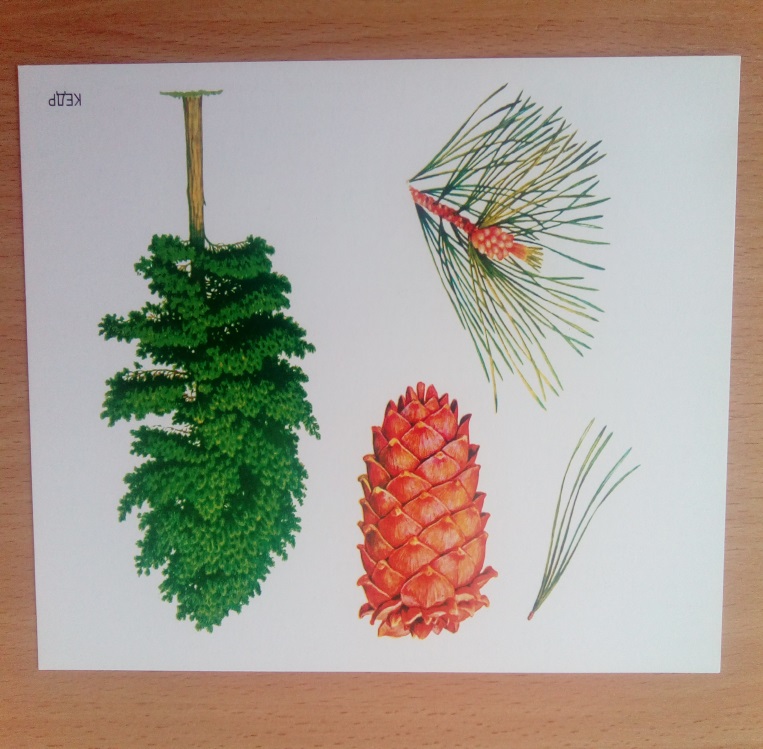 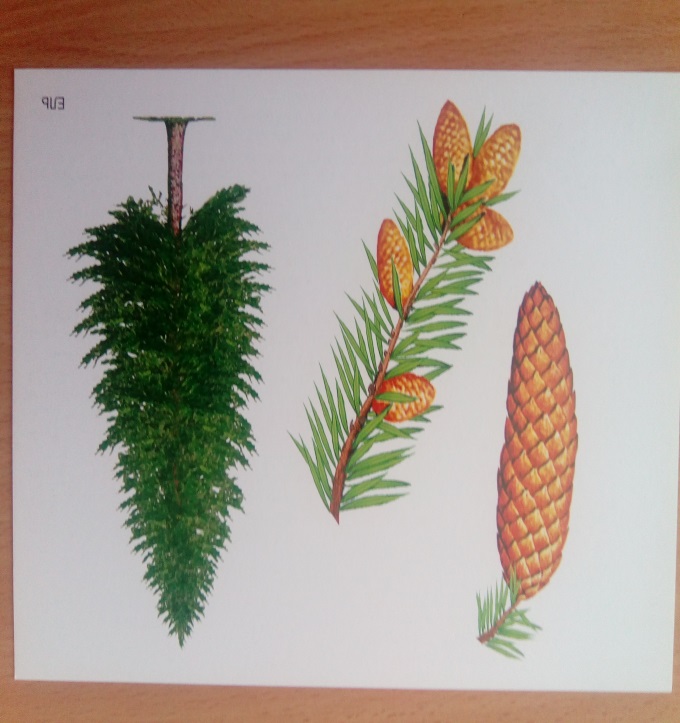 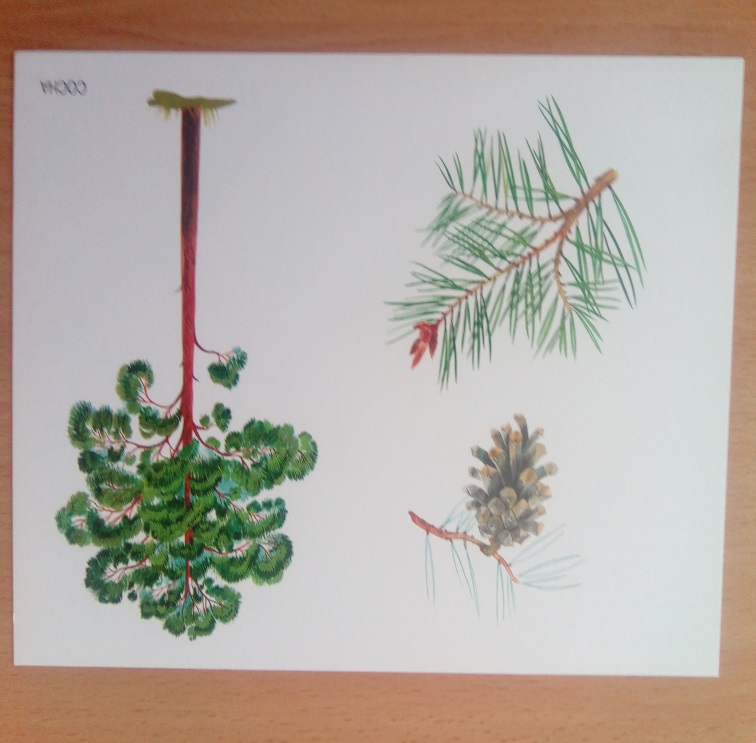 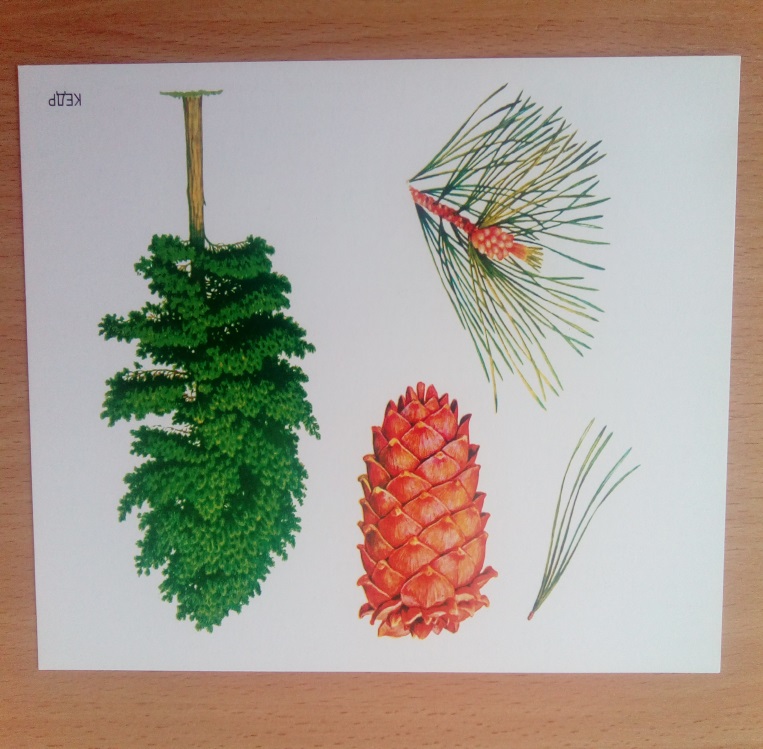 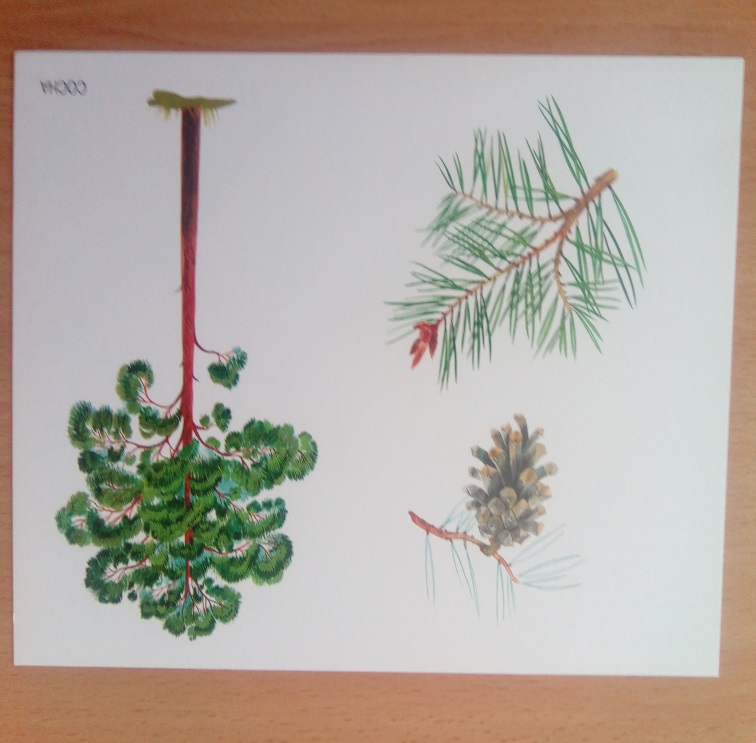 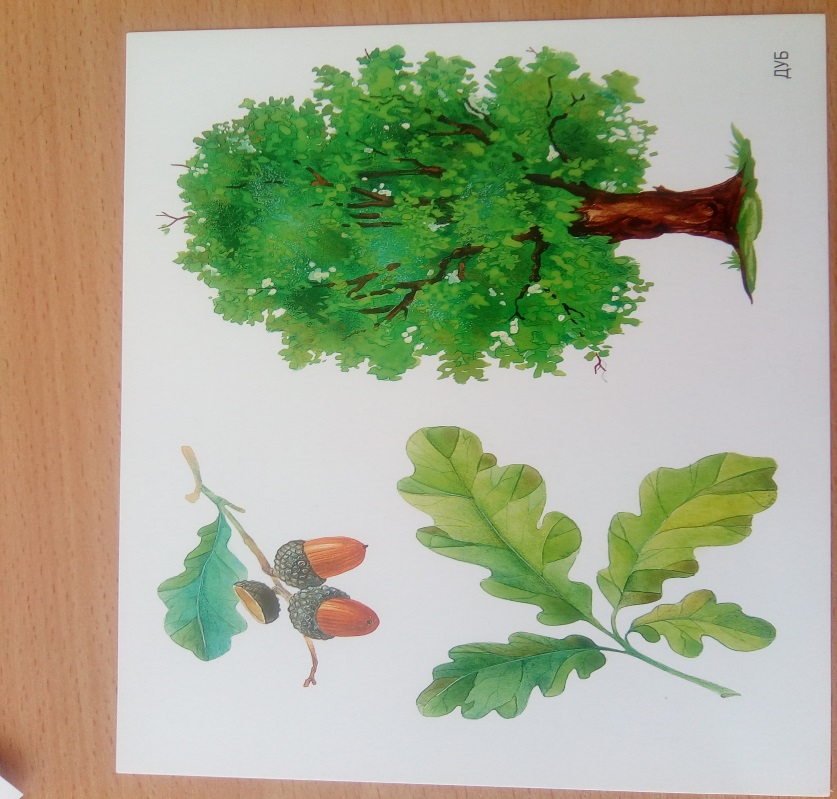 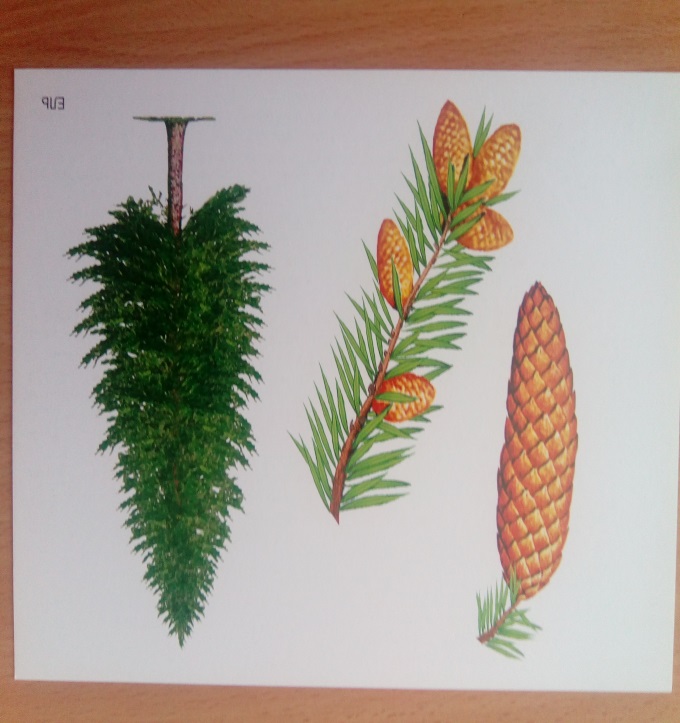 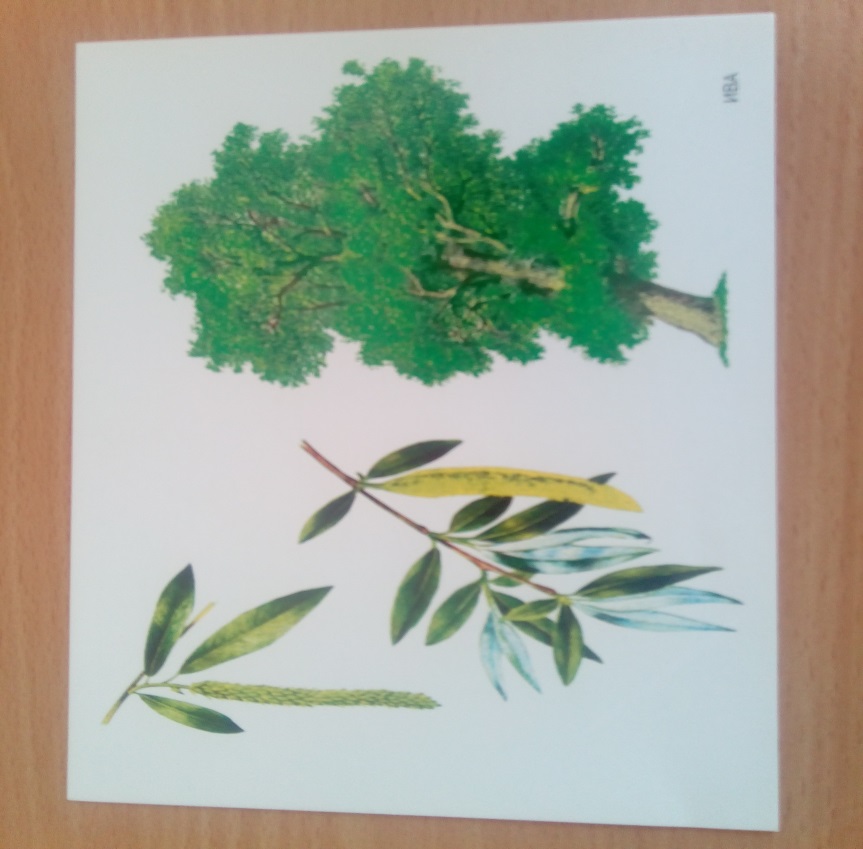 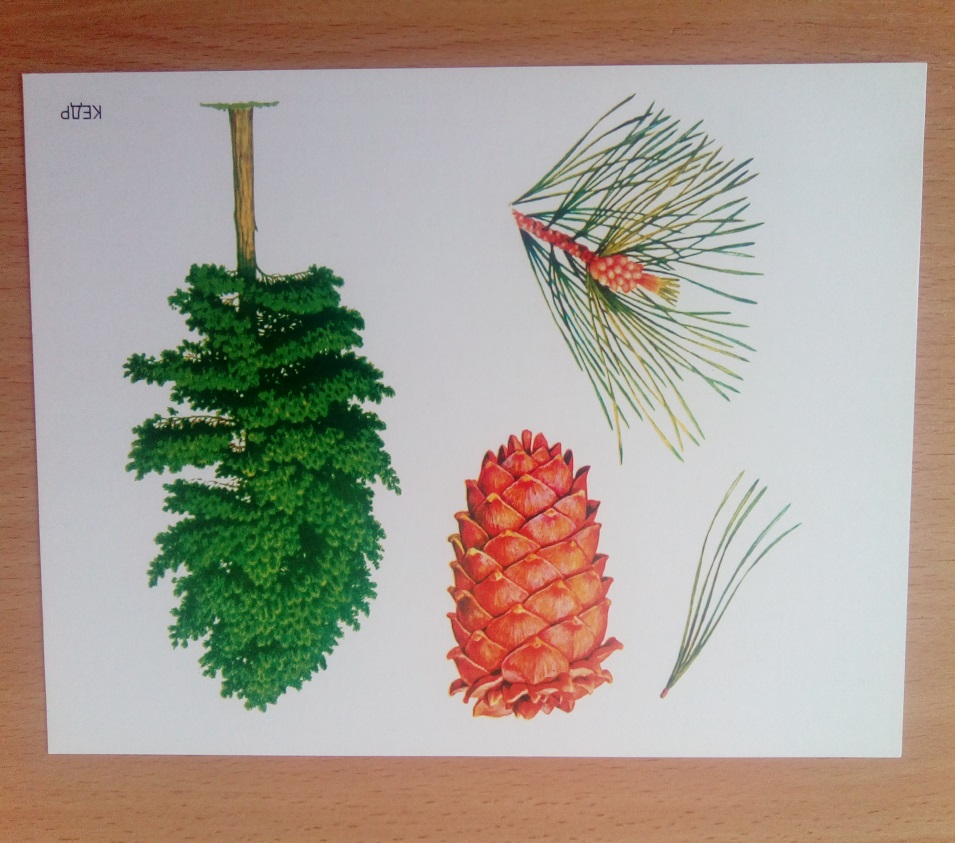 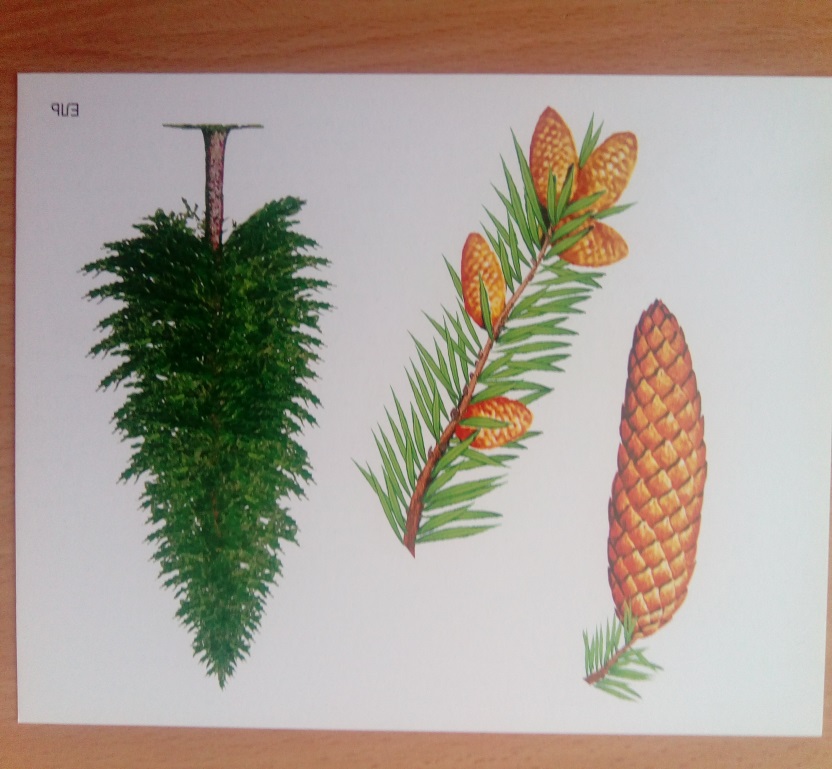 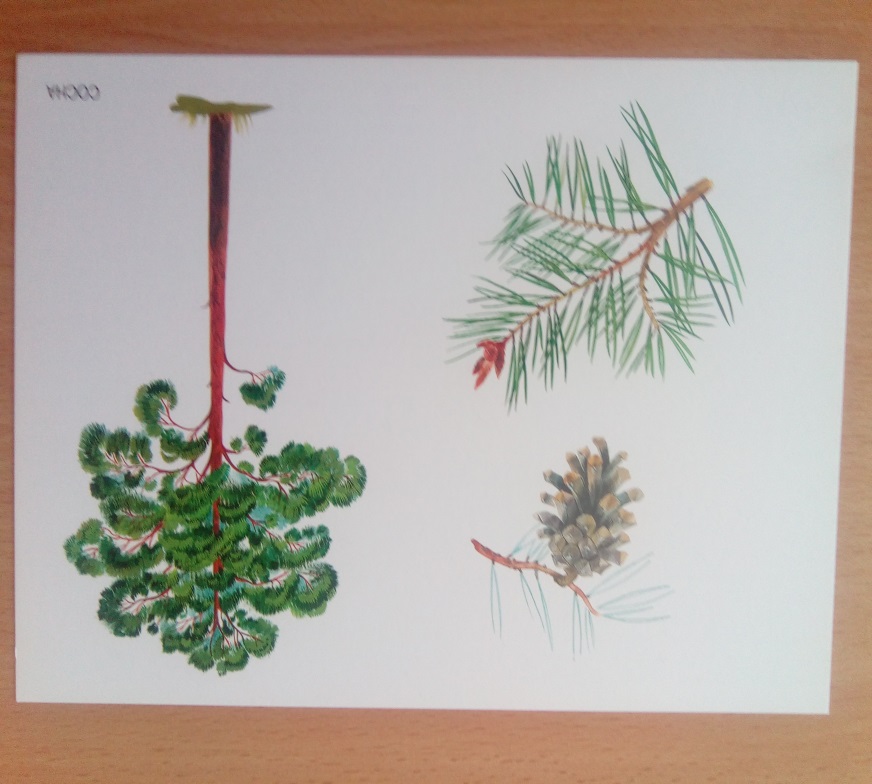 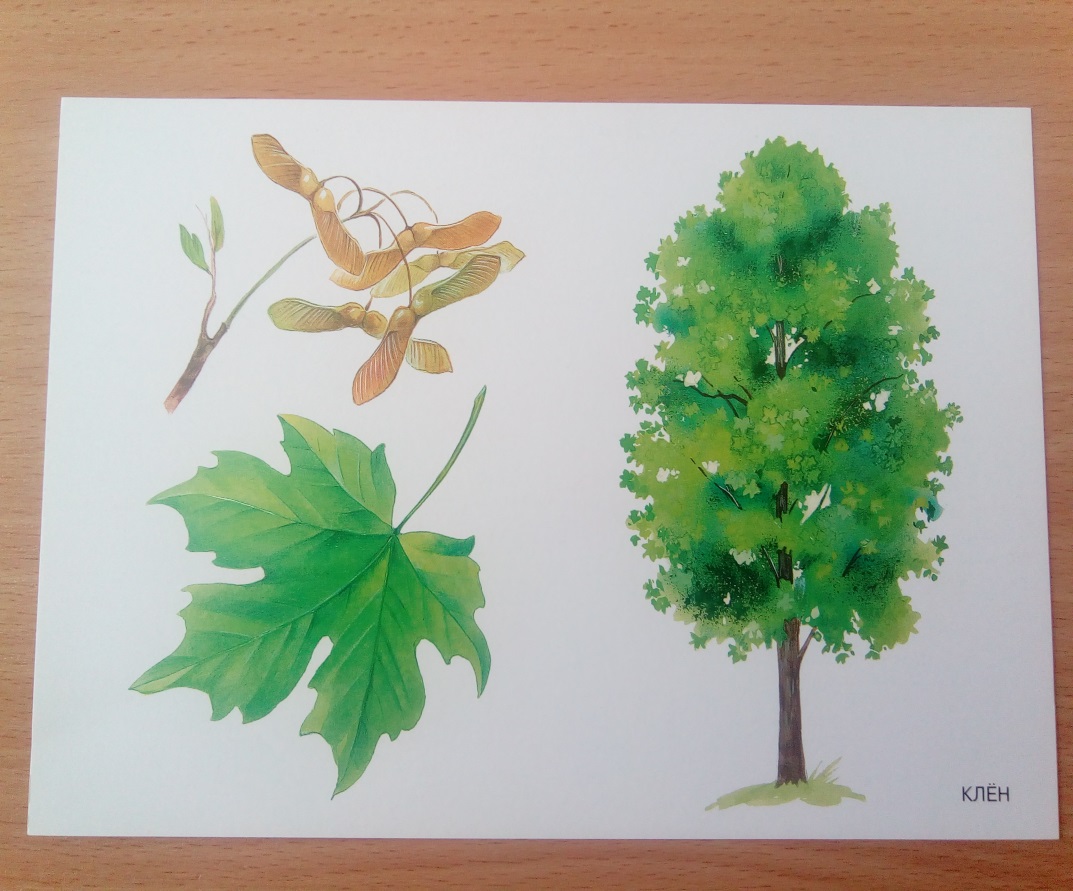 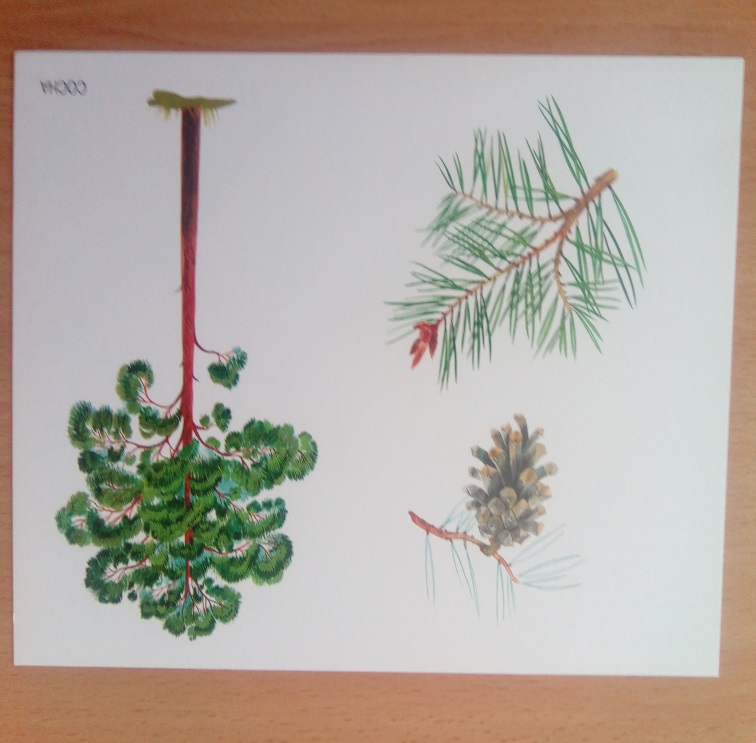 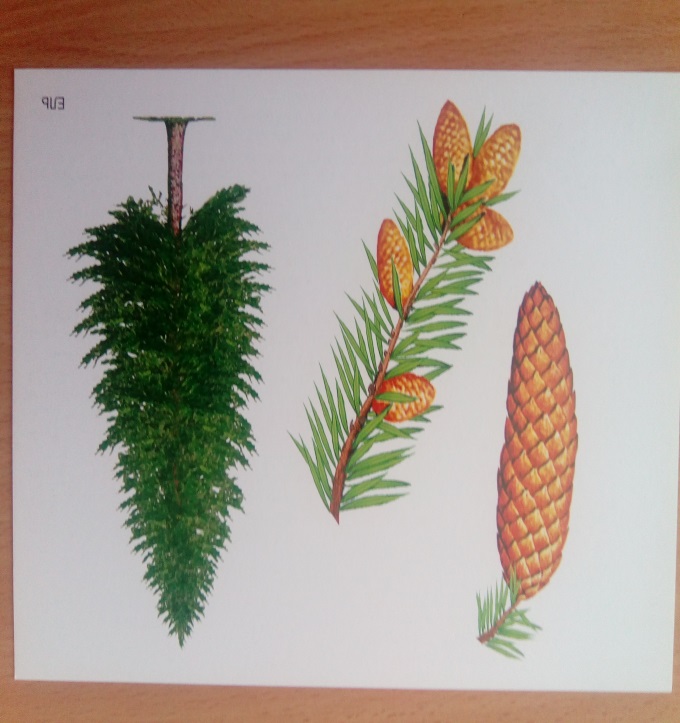 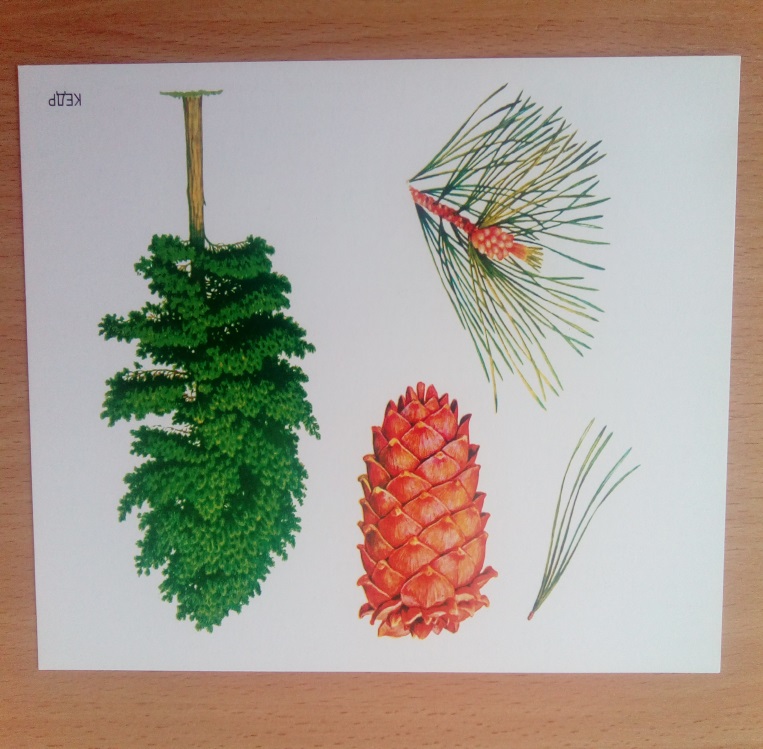 Необычные деревья Планеты Земля
Колбасное дерево
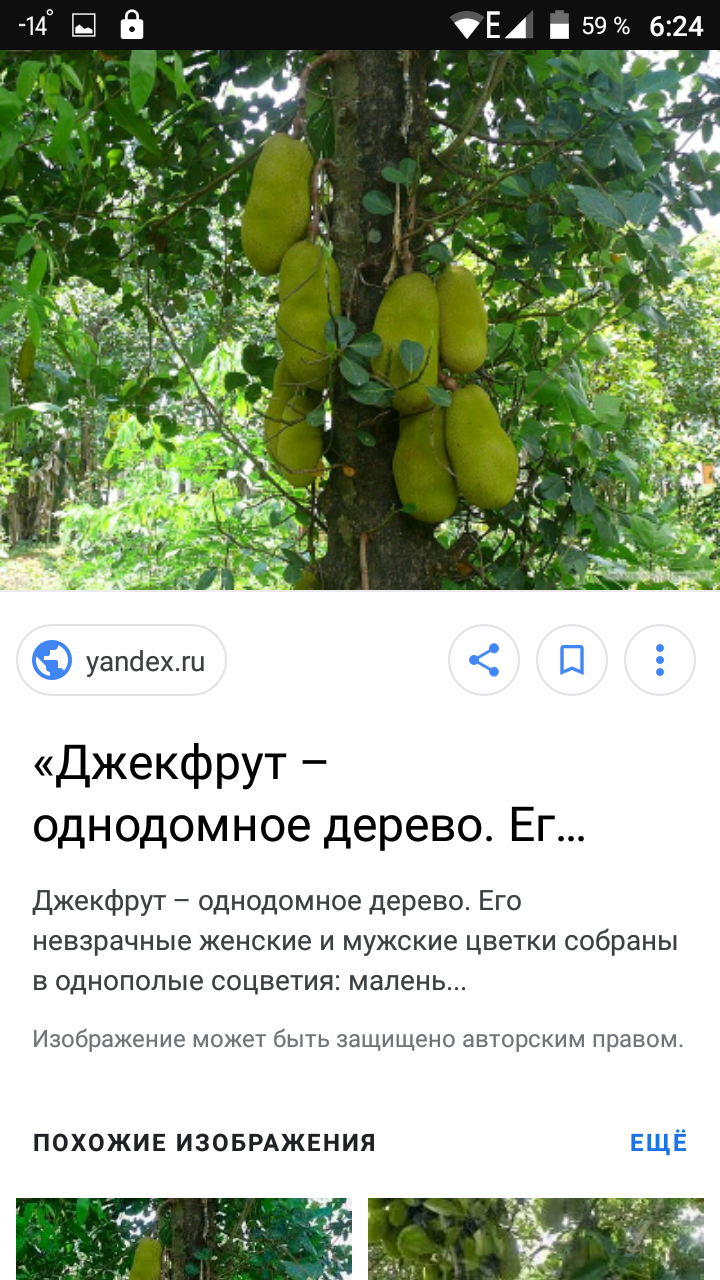 Пушечное дерево
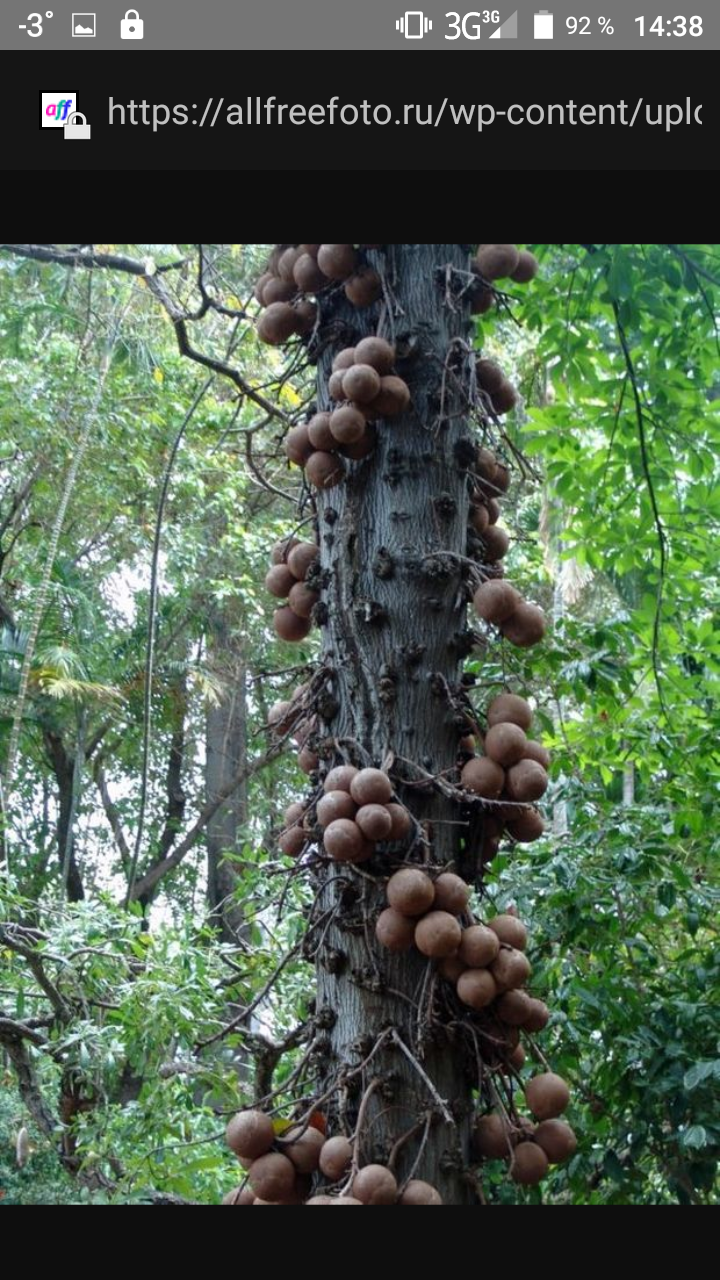 Радужный эвкалипт
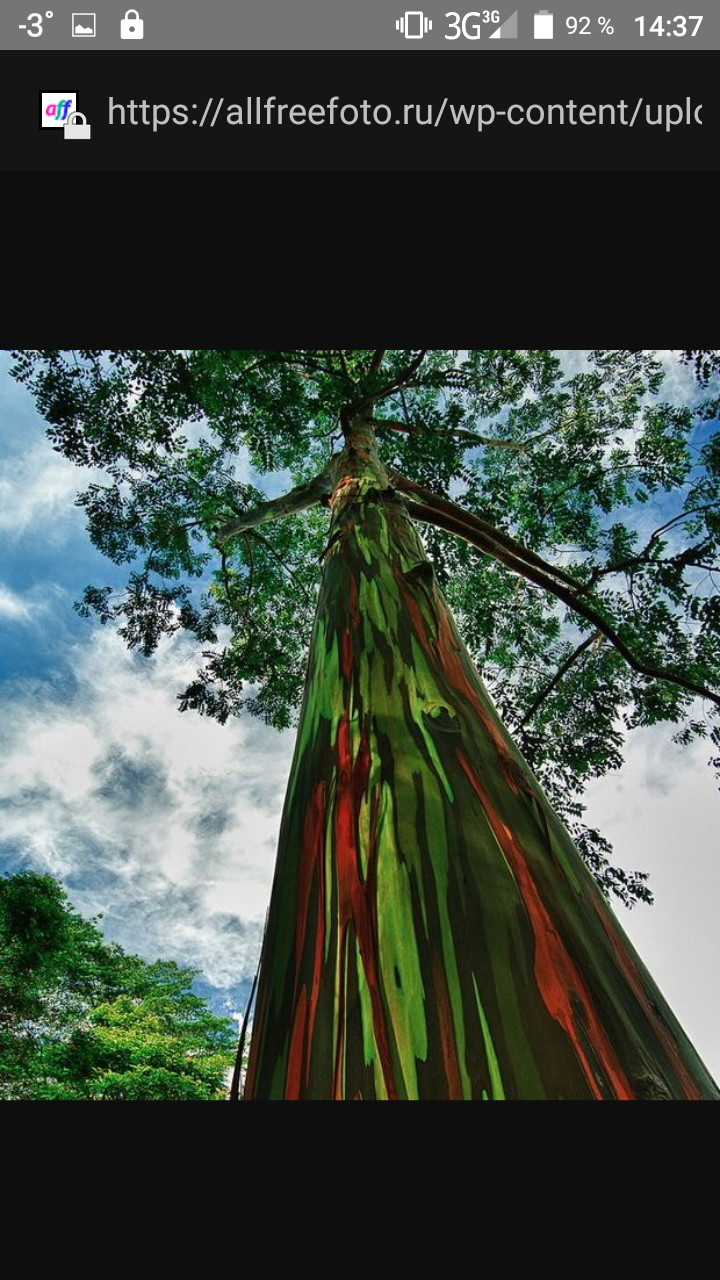 Бутылочное дерево
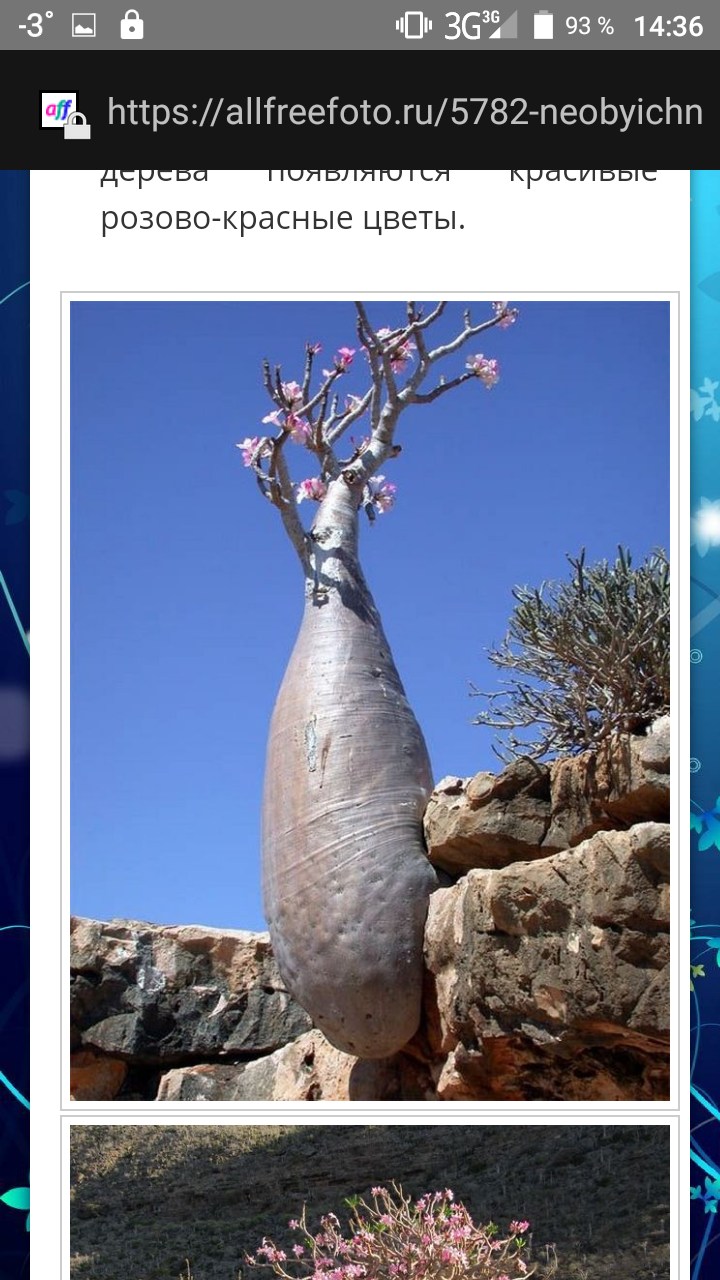 Драконовое дерево
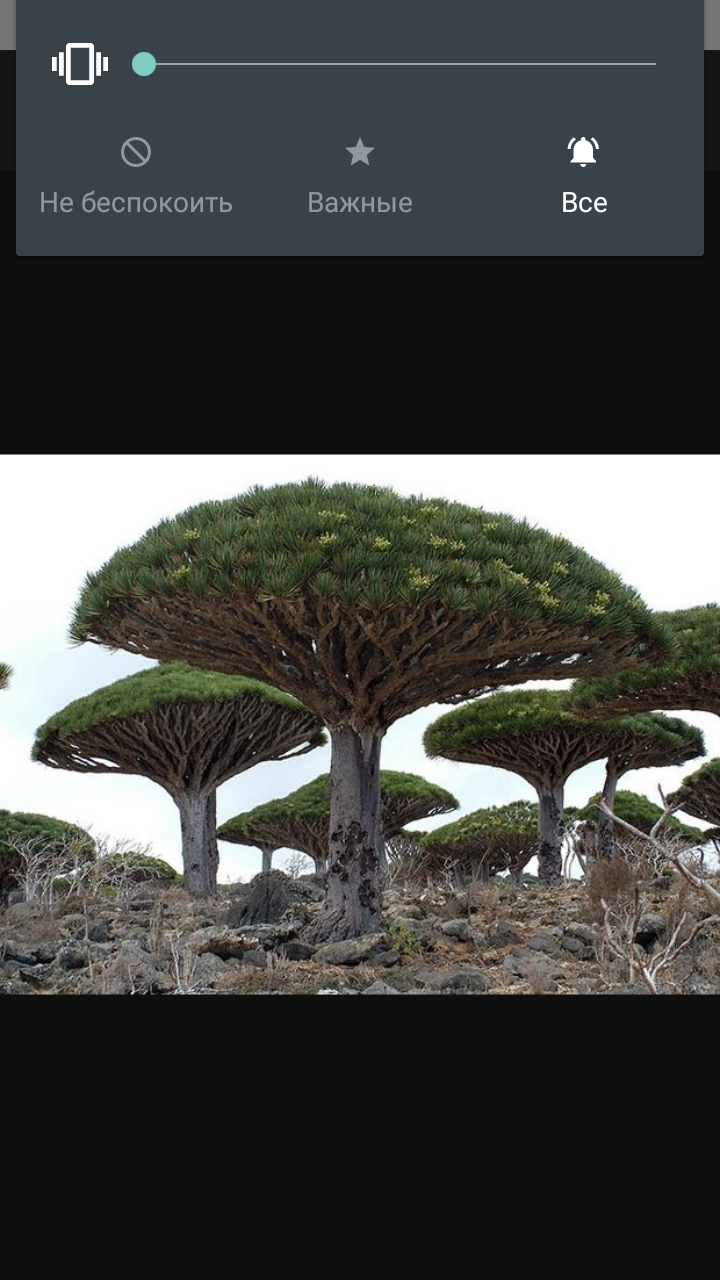 Дерево Жизни
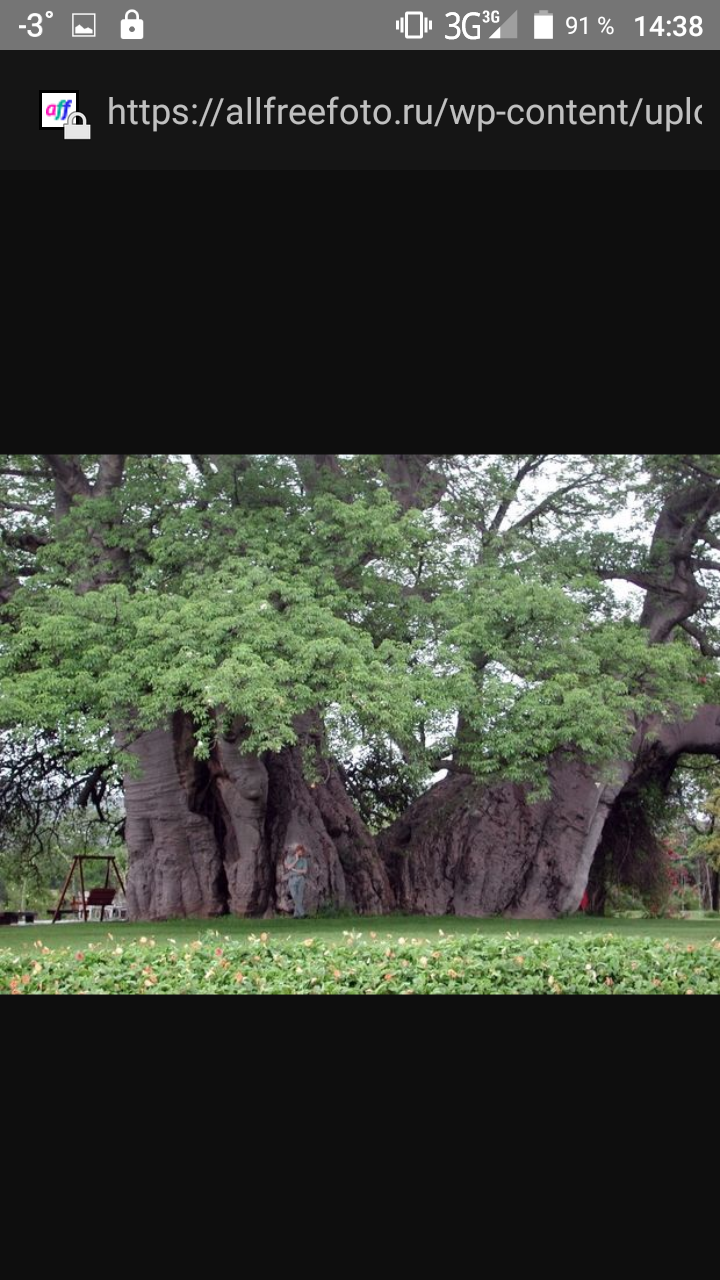 Мадагаскарский баобаб
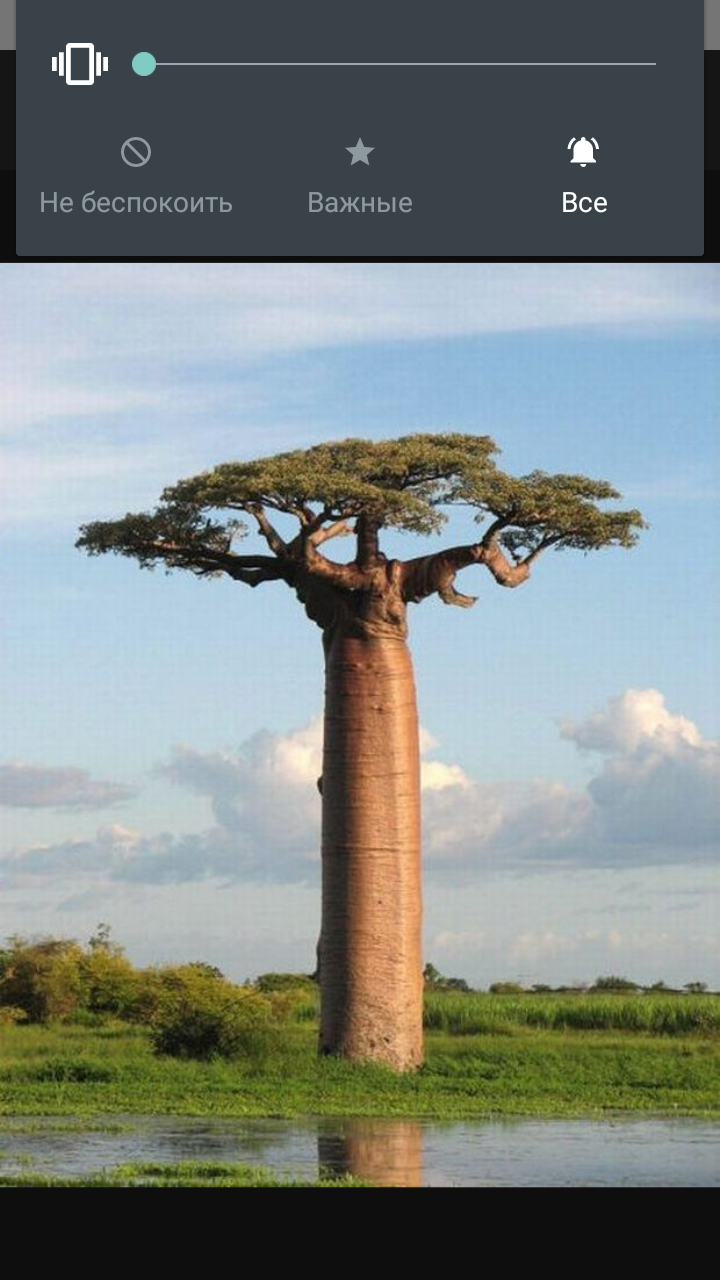 Дерево Корова
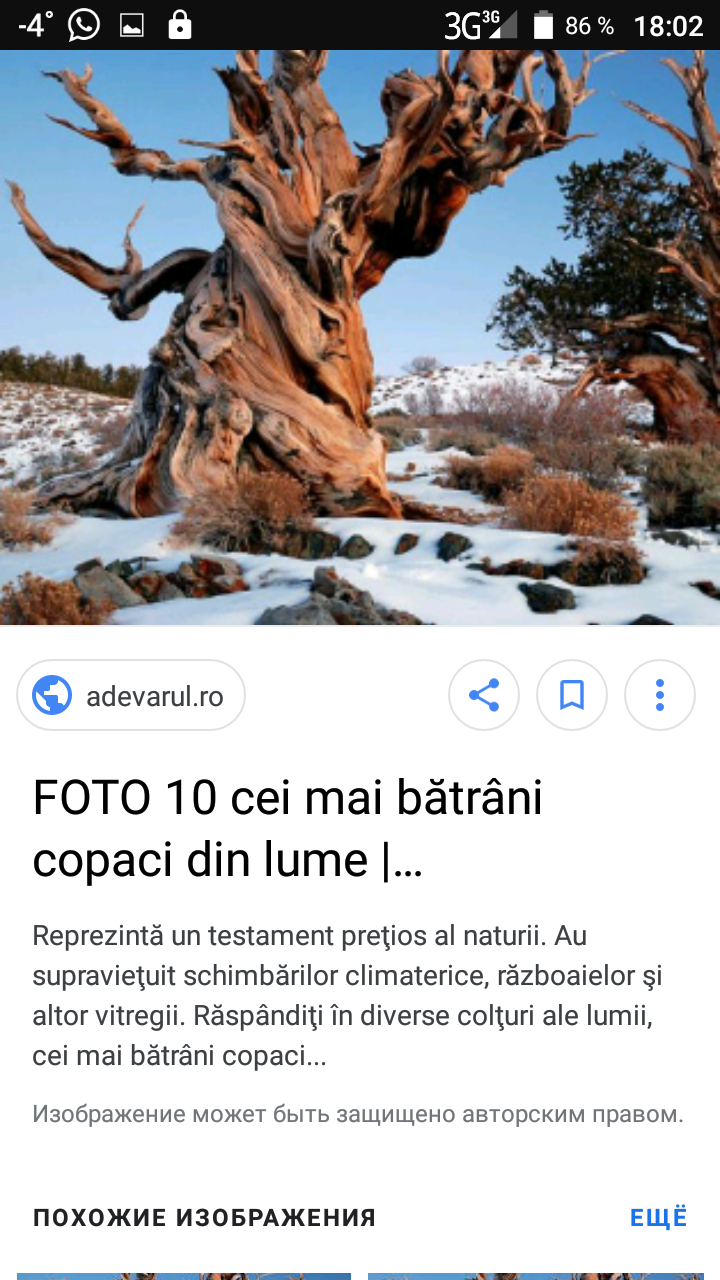 Хлебное дерево
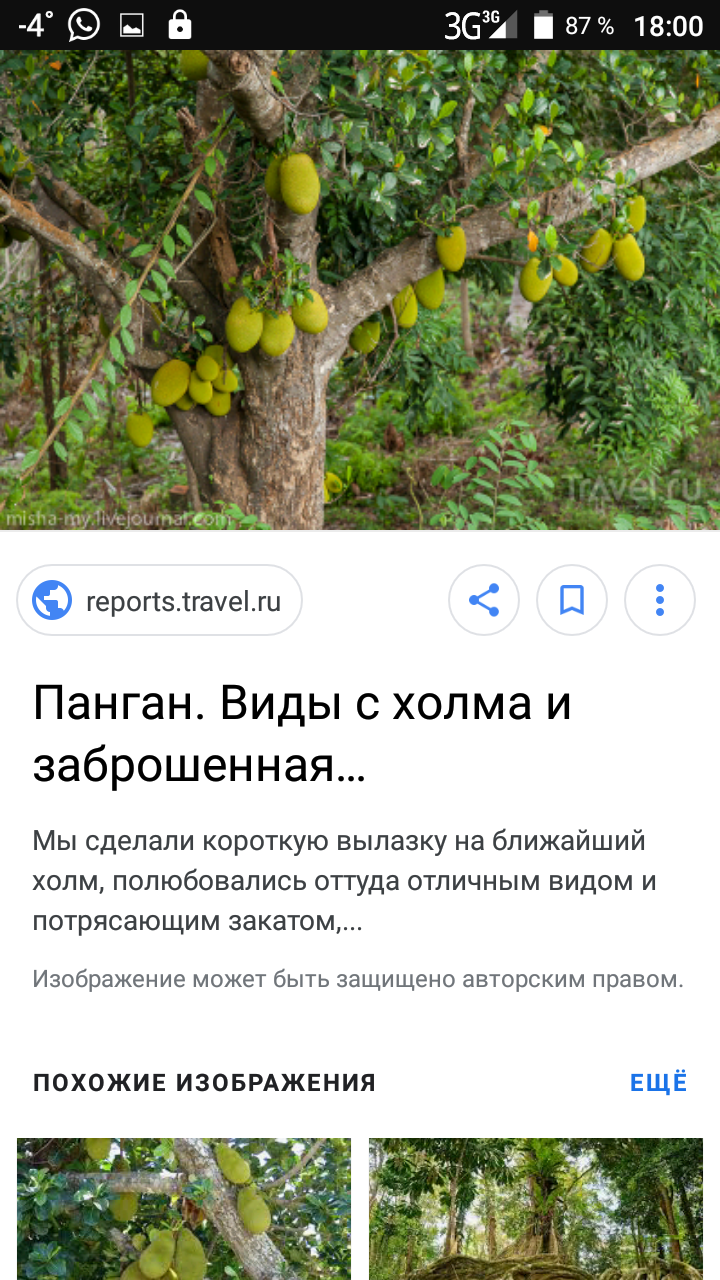 Береза Шмидта или Железная береза
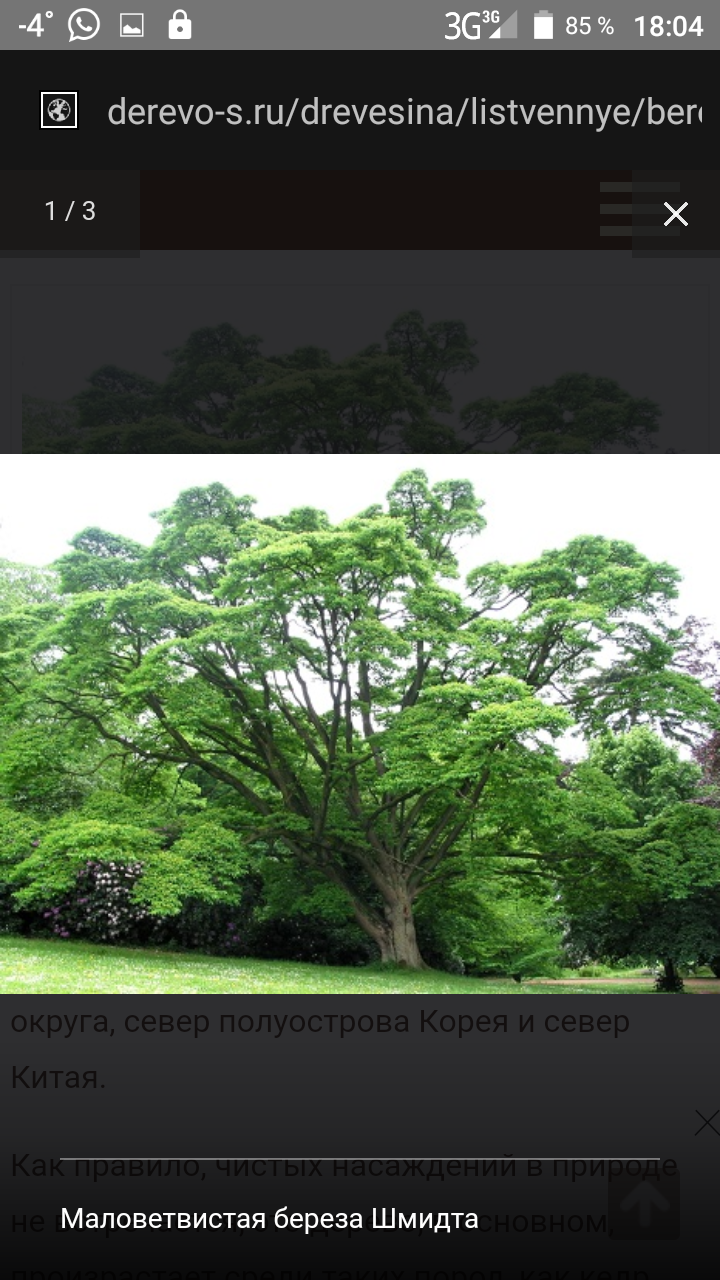 Спасибо за внимание